C9930, 5. cvičení, 2. 4. 2020
Rozšířená Hückelova metoda procvičování 2
Výchozí soubor dat se zadáním úloh:
https://is.muni.cz/auth/el/sci/jaro2020/C9930/um/zadani_uloh/

cviceni_EHT2_2020.docx    nebo    cviceni_EHT2_2020.pdf
C9930, 6. přednáška, 2. 4. 2020
Rozšířená Hückelova metoda – závěr
Hartreeho metoda SCF- úvod
John P.  Löwe, Quantum Chemistry
	Kapitola 10: Část 10-2
Ira N Levine, Quantum Chemistry (6th Edition)
	Kapitola 11: Část 11.1
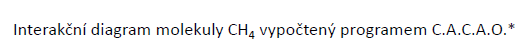 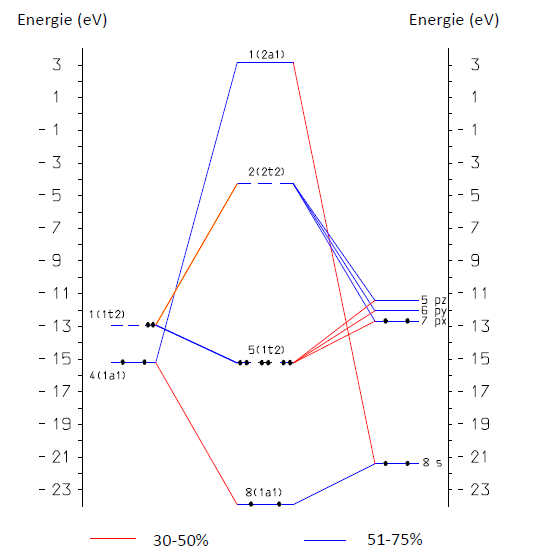 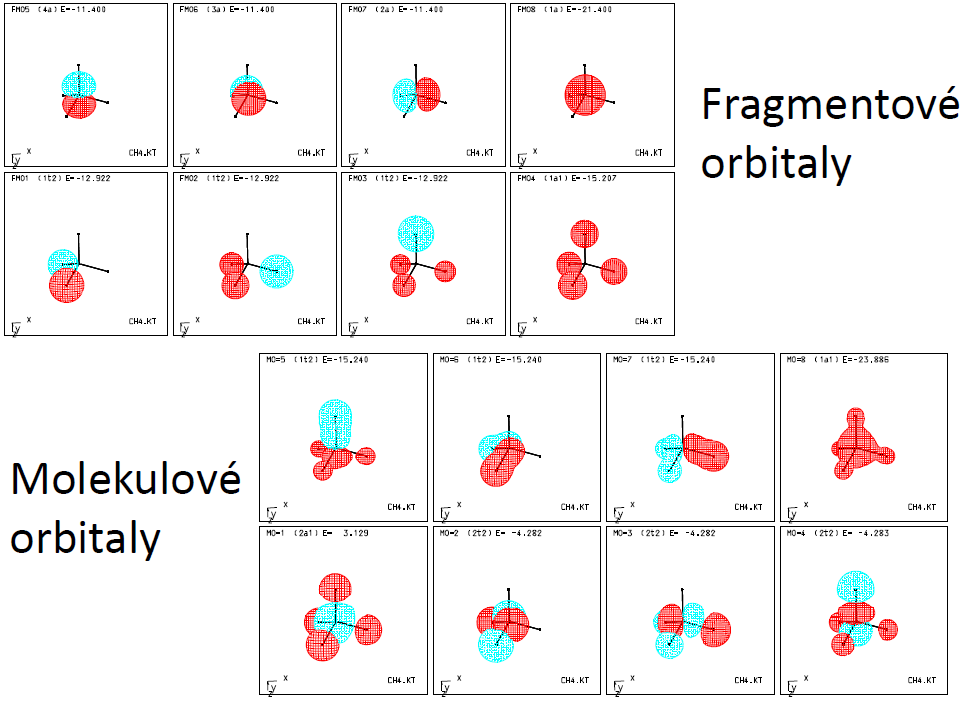 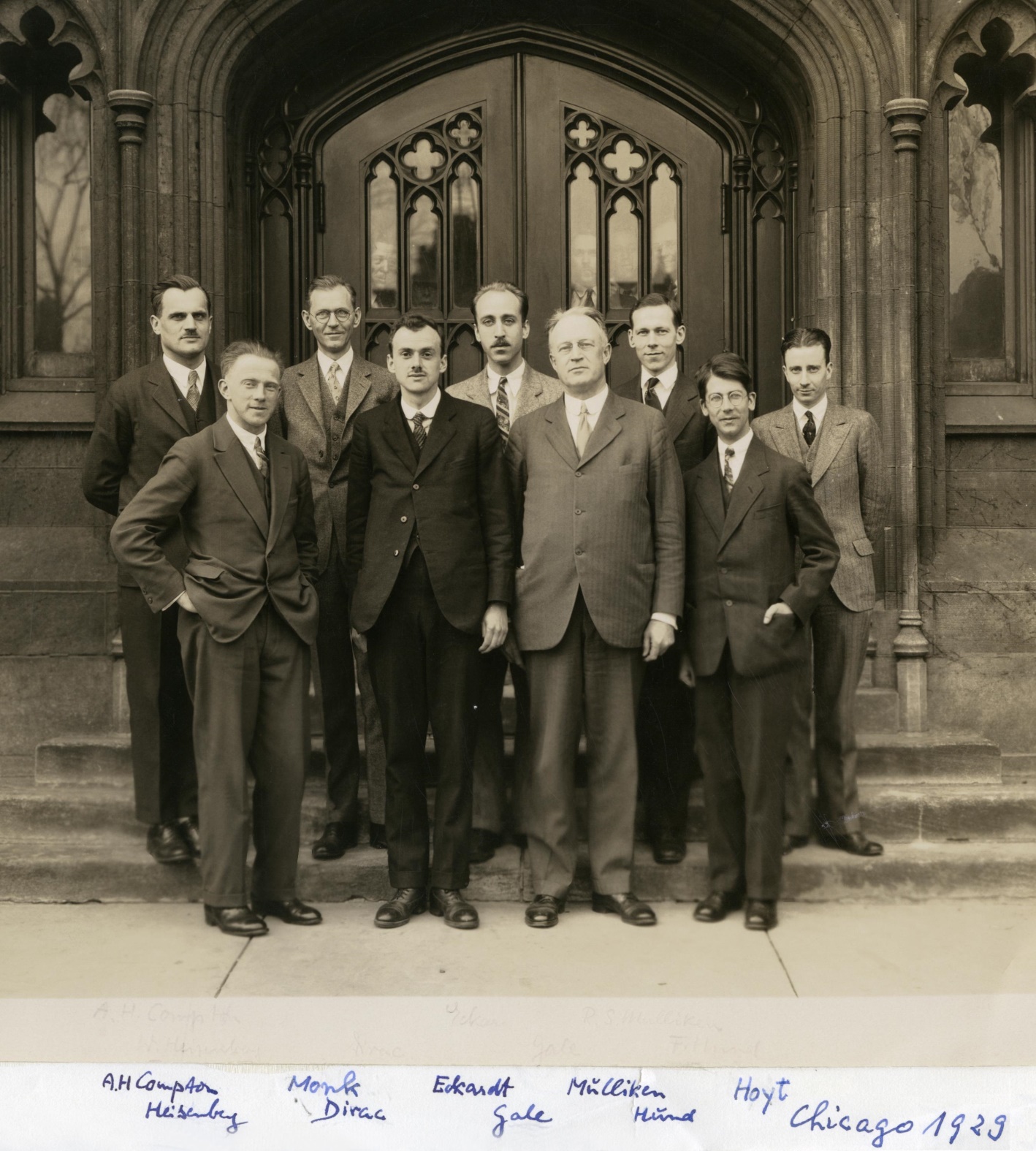 Lowe 10-2: Mullikenovy populace